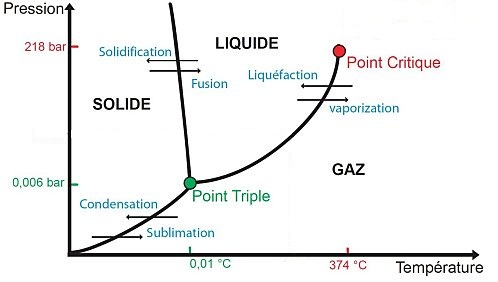 Source: univ.paris-diderot
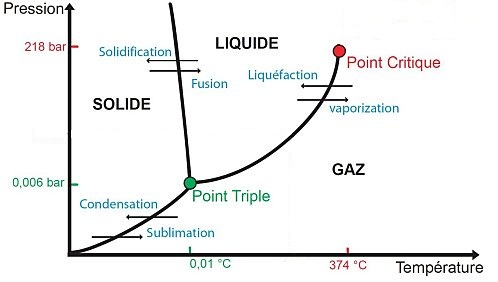 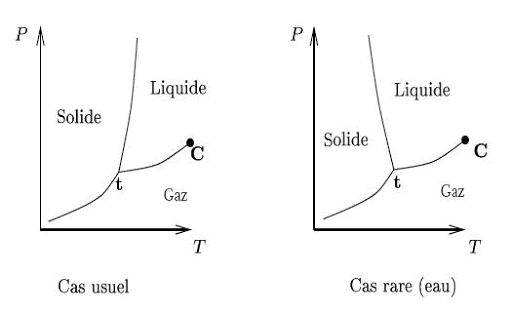 Source: univ.paris-diderot
Courbes d’analyse thermique Cuivre/Nickel
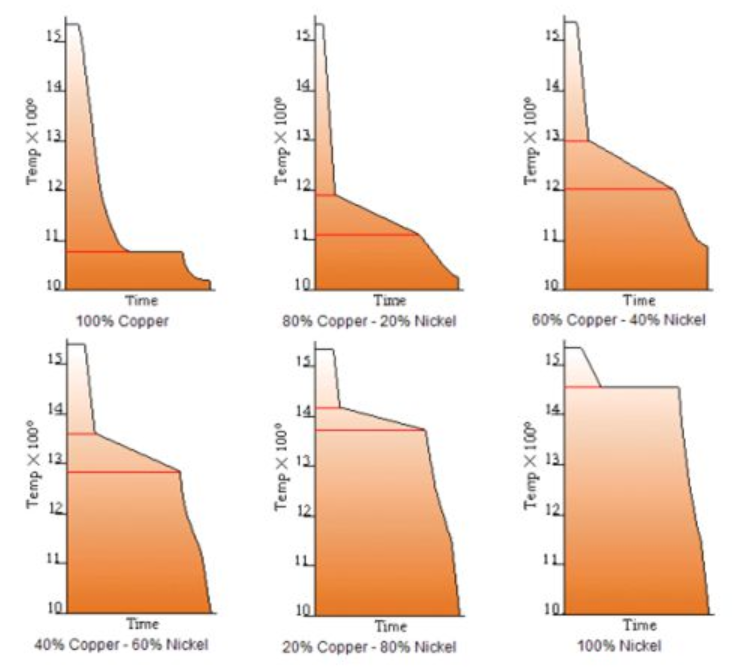 Source: Valentine Summers
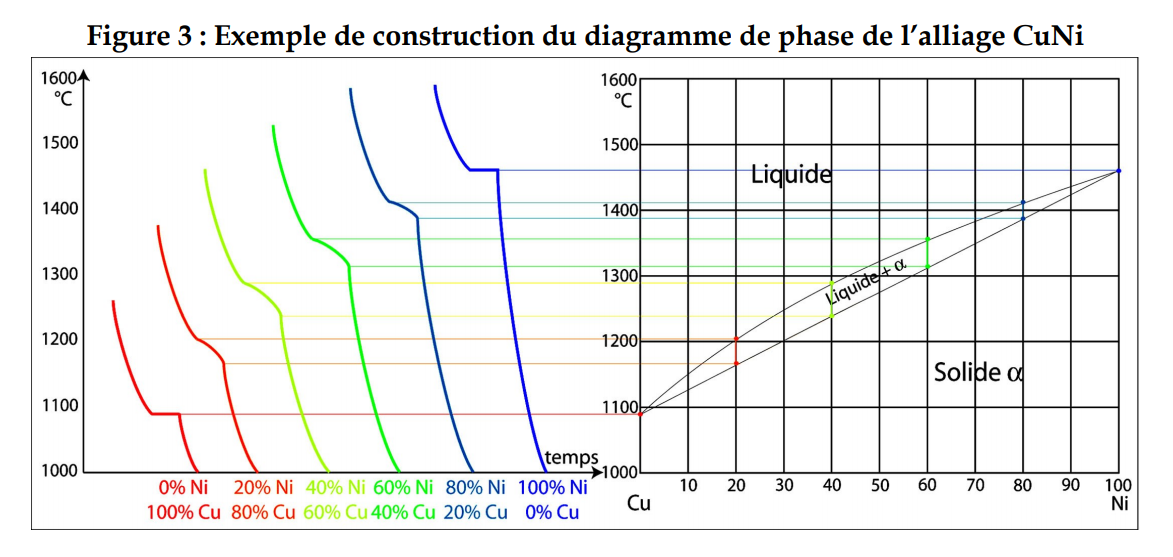 Source: P. Millet
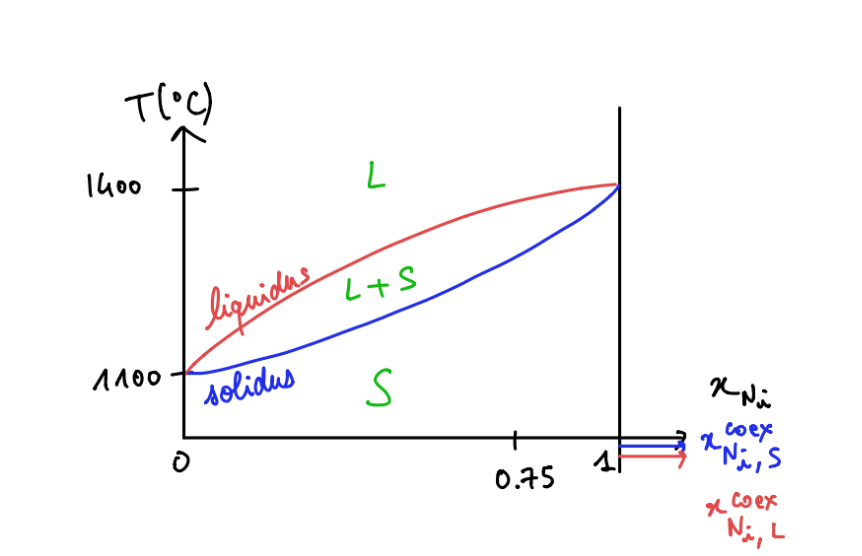 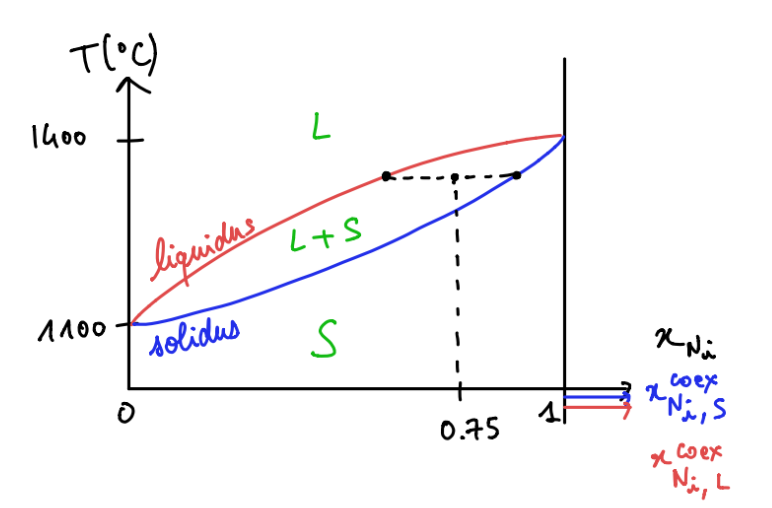 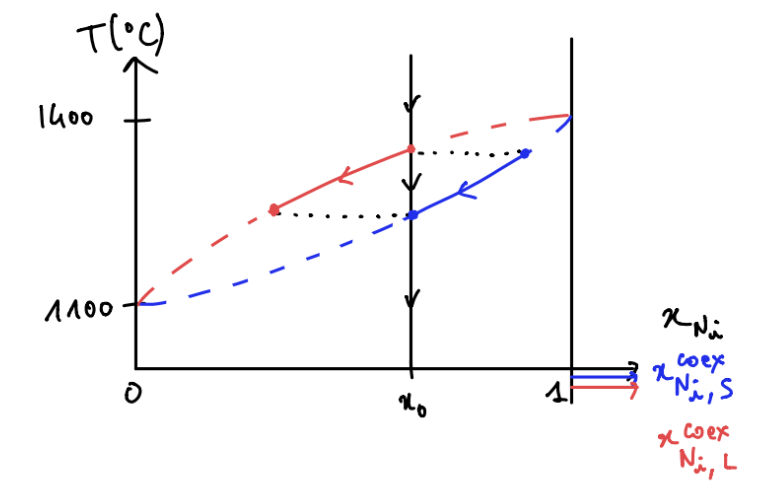 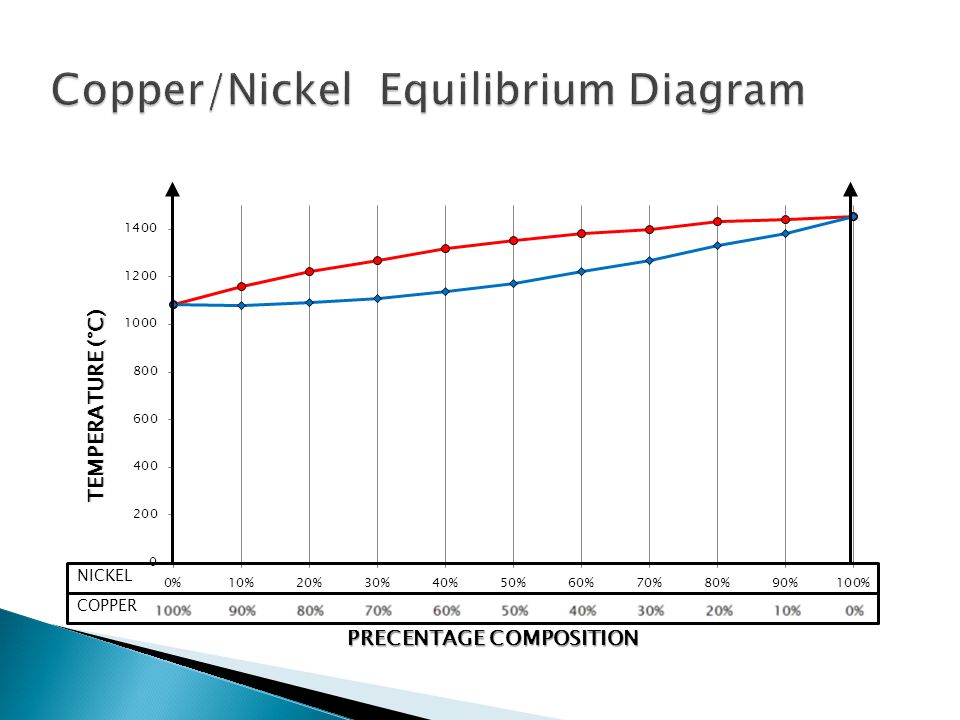 Source: Valentine Summers
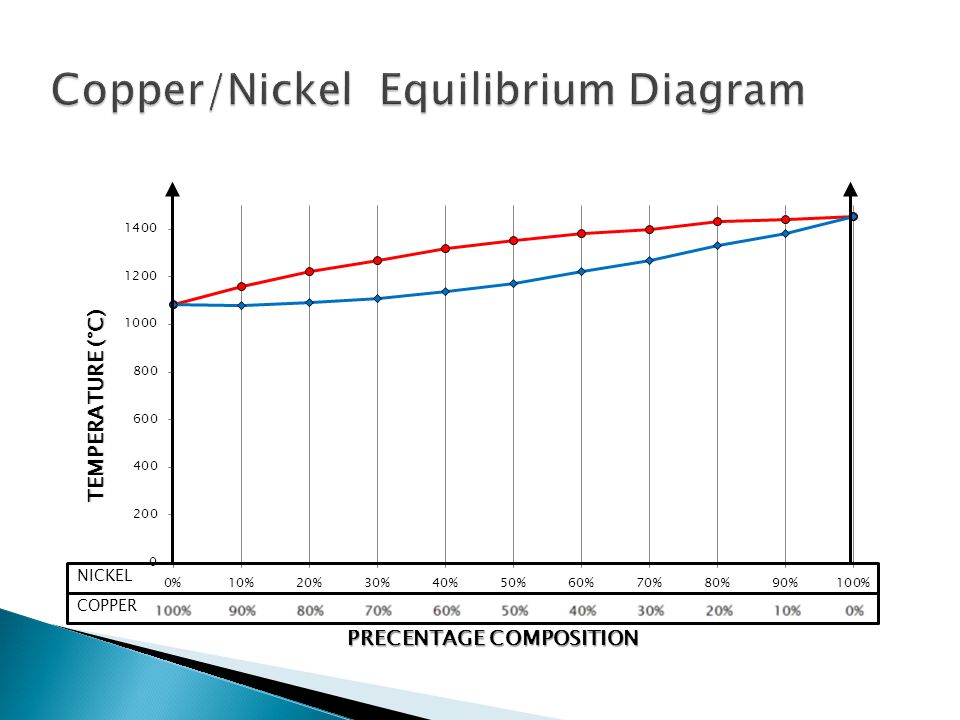 liquide
liquidus
solide+liquide
solidus
solide
Source: Valentine Summers
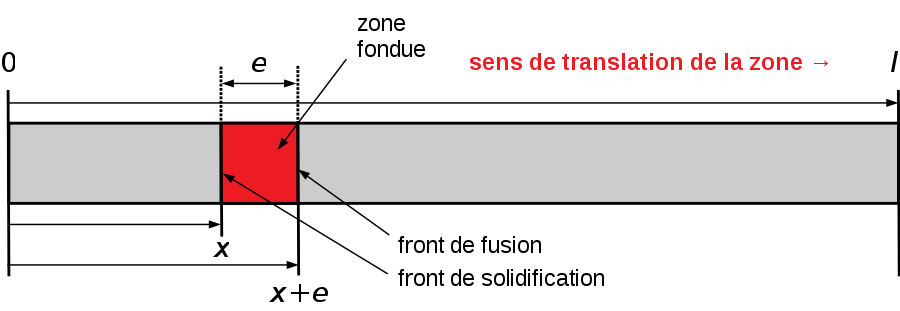 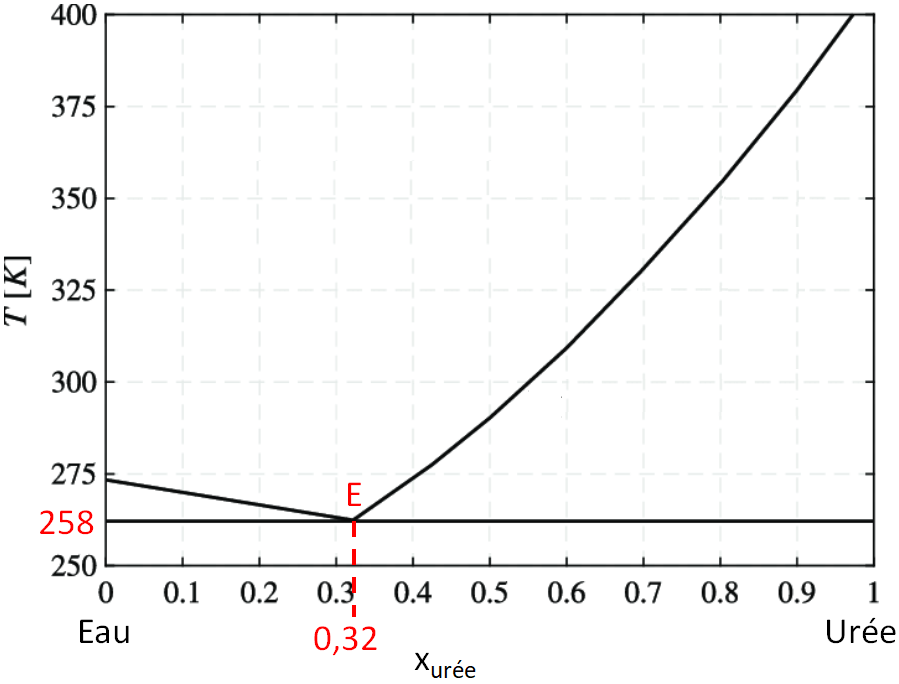 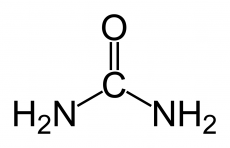 Diagramme binaire eau-urée
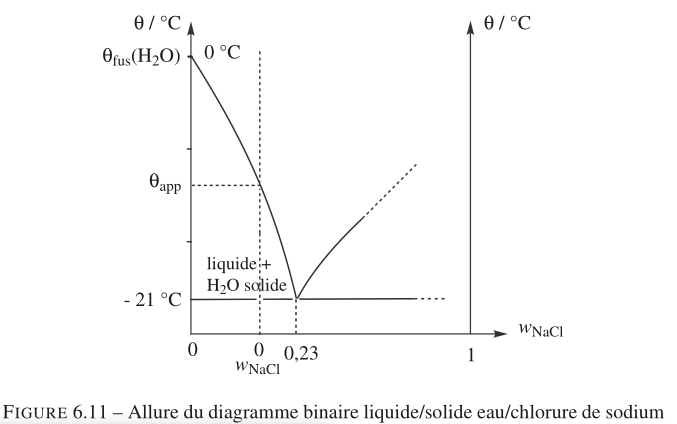 Fosset
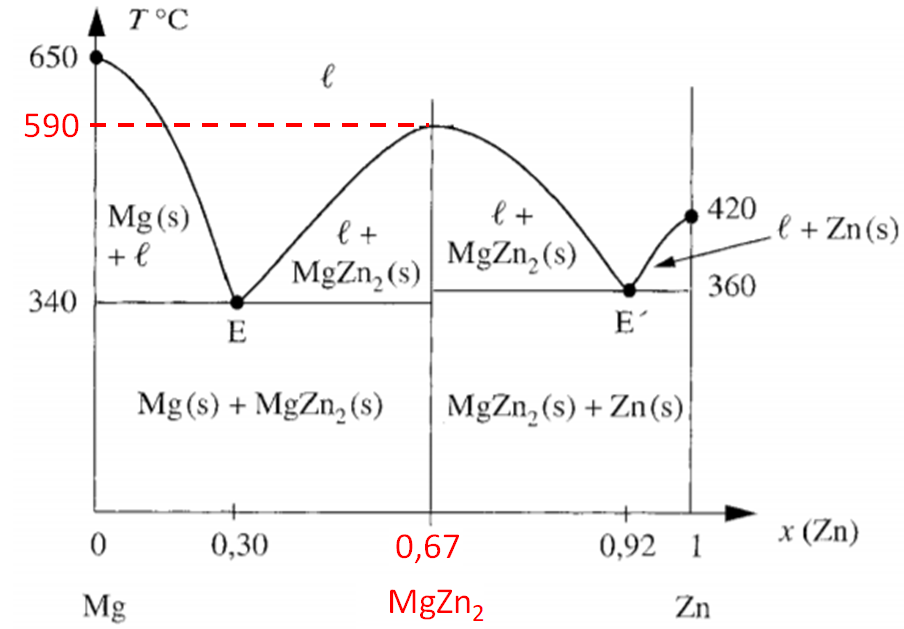 Diagramme binaire magnésium-zinc
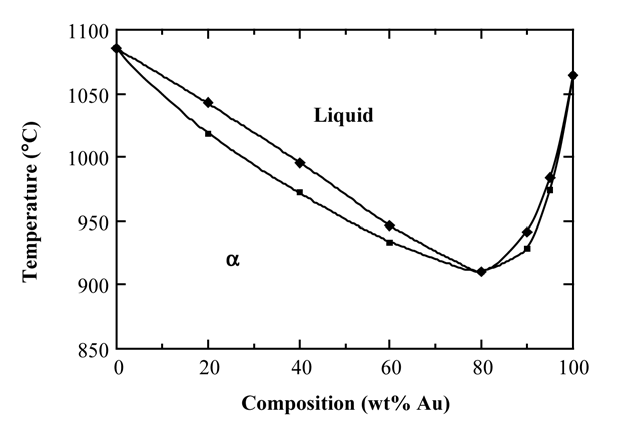 Annexe
Source: http://isdl.cau.ac.kr/
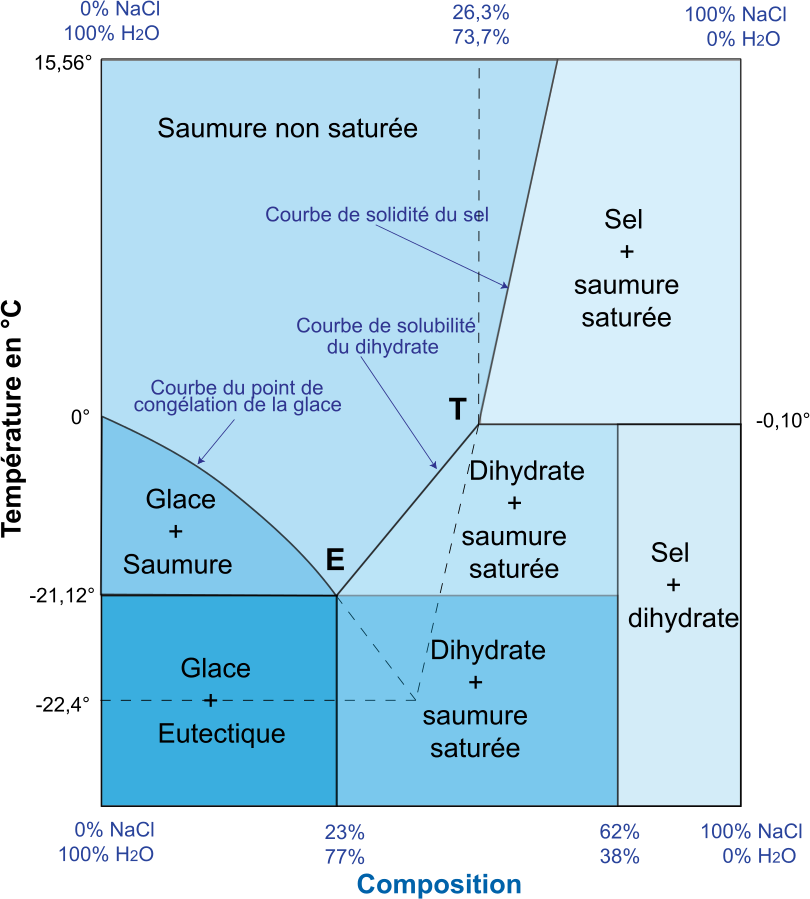 Annexe
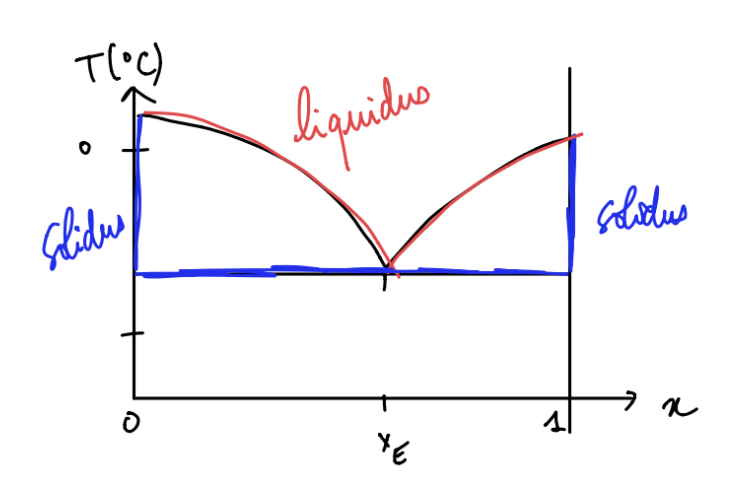 Annexe: bouillant de Franklin (M. Melzani)
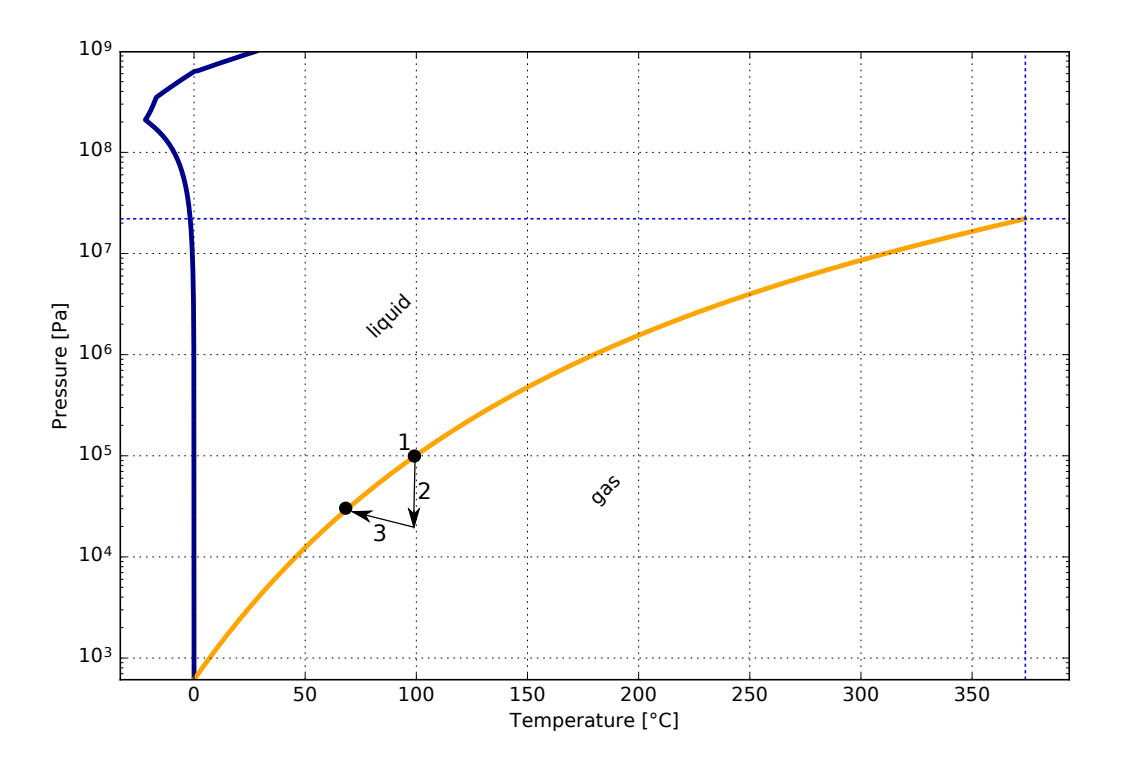 Annexe: bouillant de Franklin (M. Melzani)
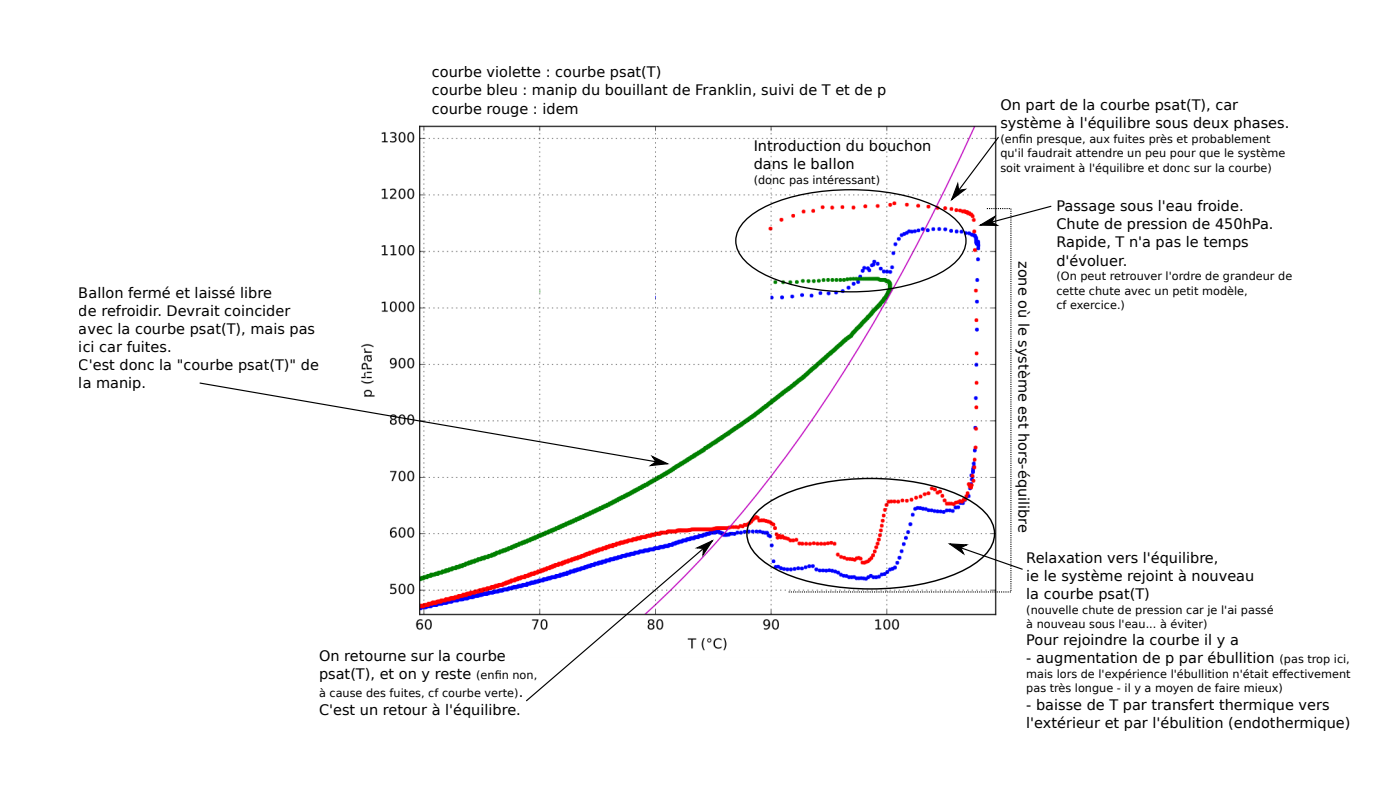